Урок русского языка
Словарная работа.
Сегодня глобус принесли,И было интересно.И про вращение ЗемлиМне всё теперь известно.
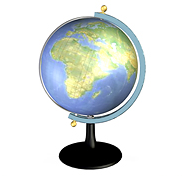 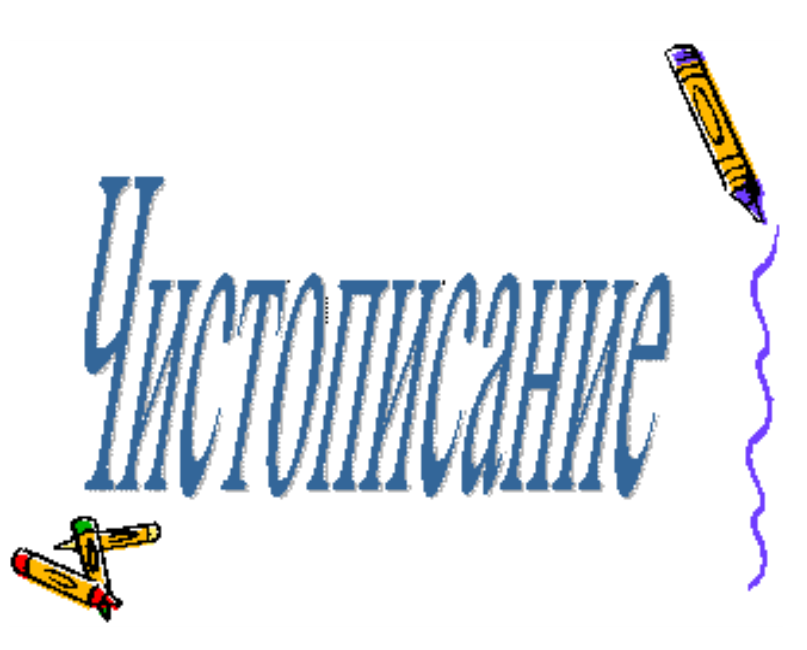 1) Вид предложения по цели высказывания.2) Вид предложения по интонации.3) Грамматическая основа.4) Вид предложения по наличию второстепенных членов предложения.5) Выписать словосочетания.
Физминутка
_____       ______   .                    _____                где?          какие?
Упражнение № 414.
Небо нахмурилось. Наступила тишина. Капли застучали. Хлынул дождь. Он лил. Я спрятался.